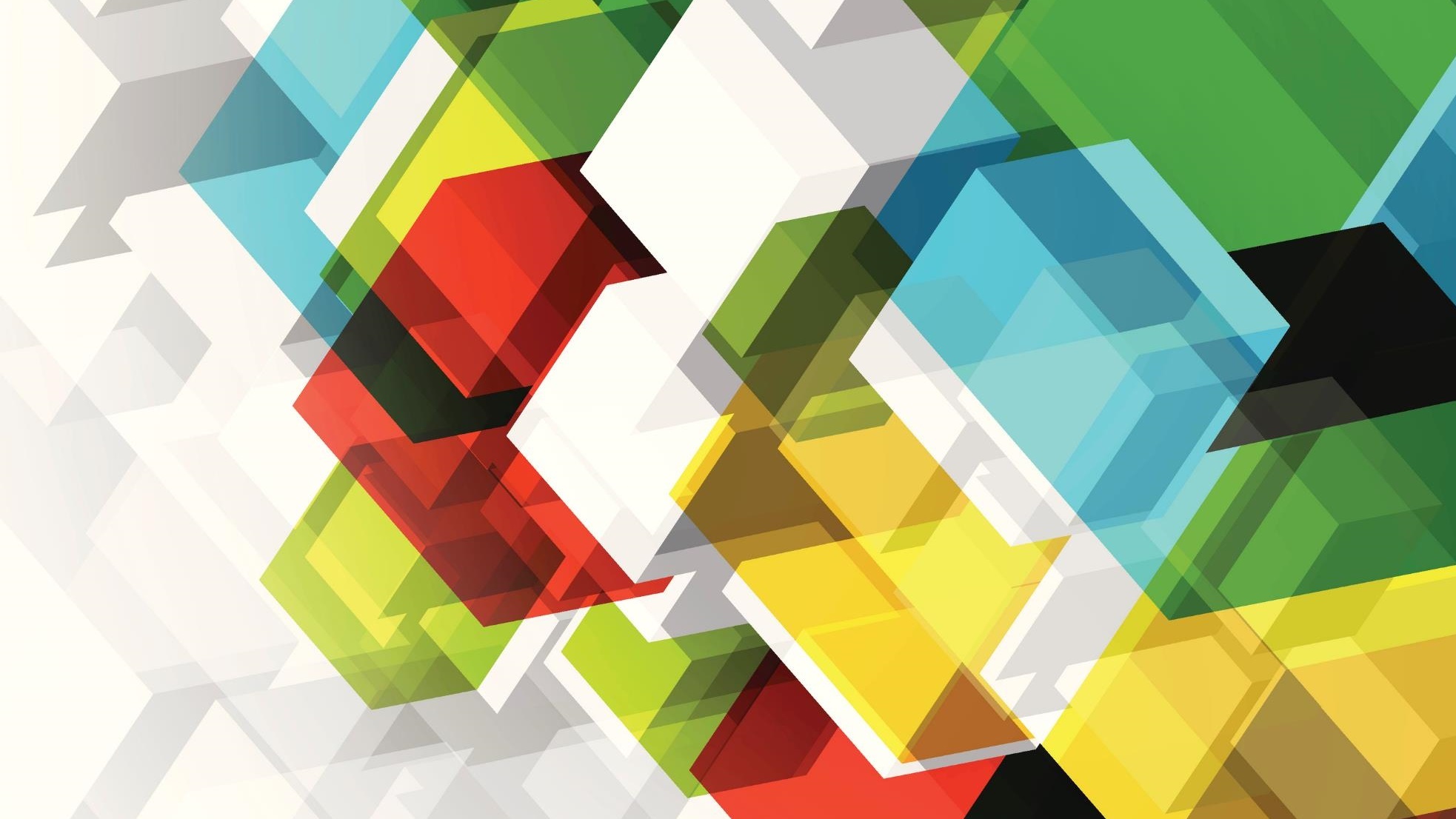 অন লাইন ক্লাসে সবাইকে স্বাগতম
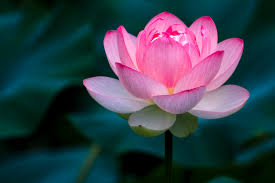 শিক্ষক পরিচিতি
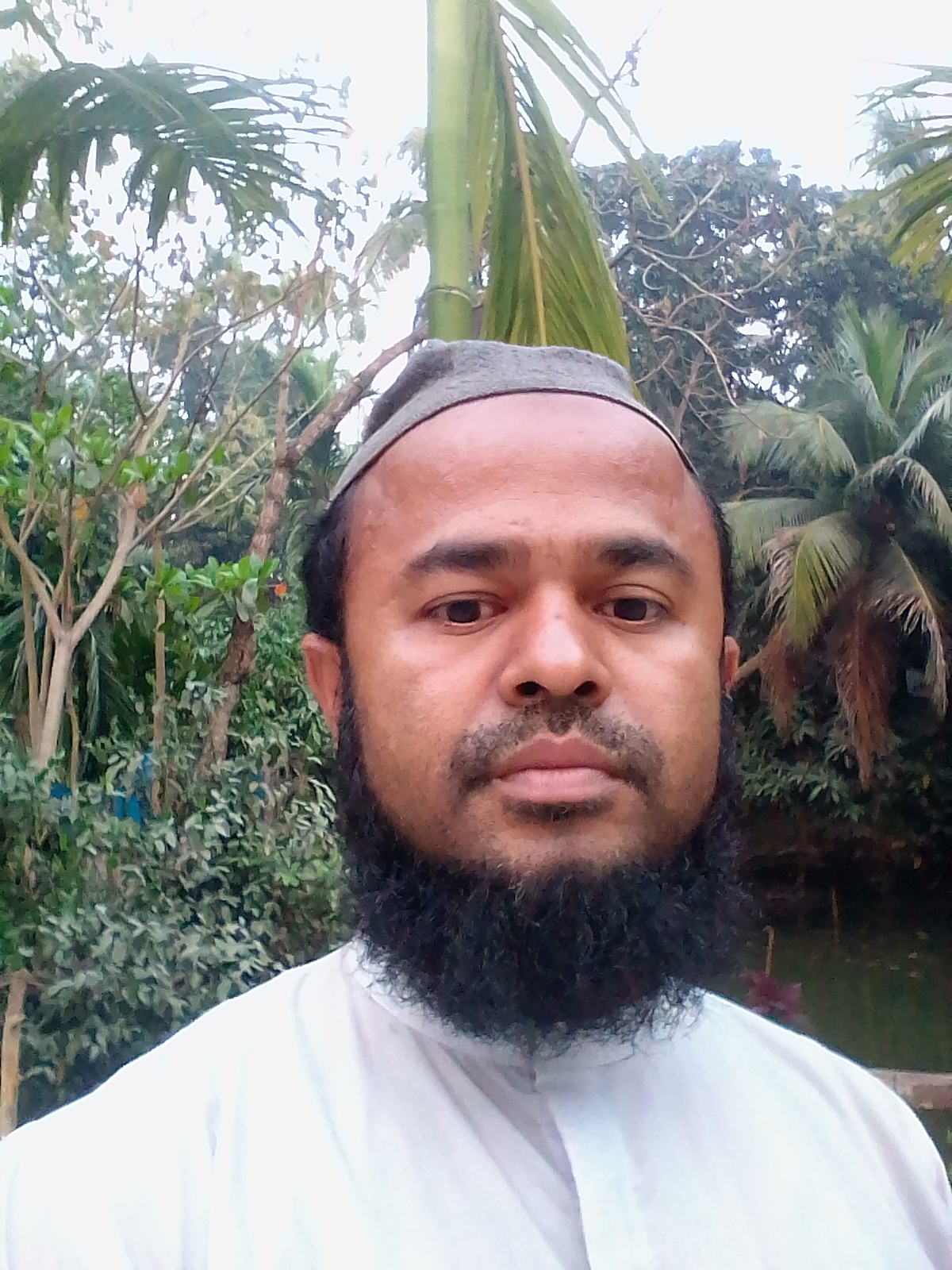 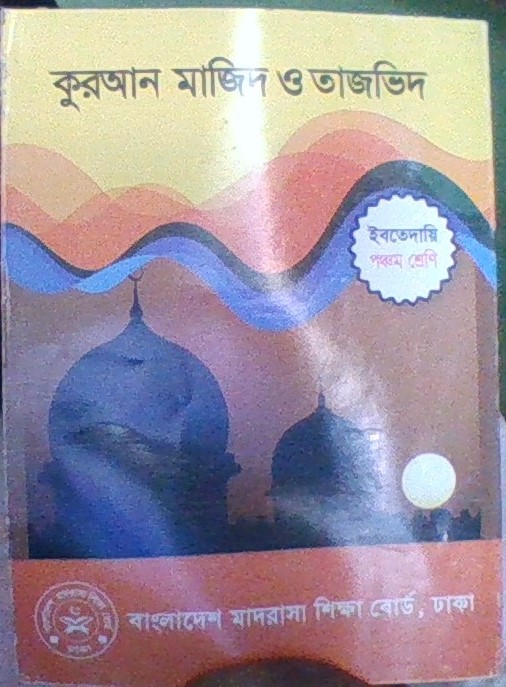 পাঠ পরিচিতি
শ্রেনিঃইবতেদায়ি ৫ম 
বিষয়ঃকুরআন মাজিদ ও তাজভিদ  
আলোচ্য বিষয়ঃ কুরআন মাজিদ
 তেলাওয়াতের গুরুত্ব ও  ফজিলত
ছবি গুলোর দিকে লক্ষ কর
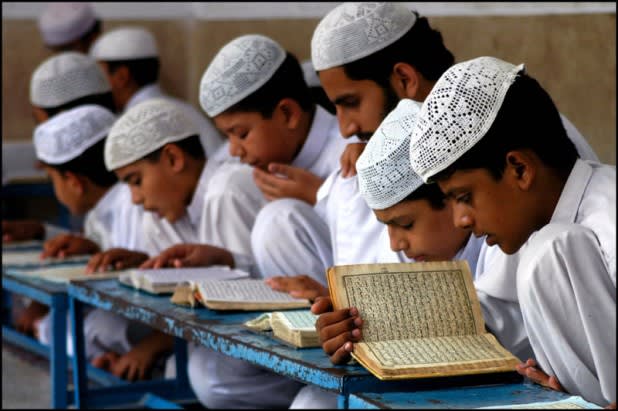 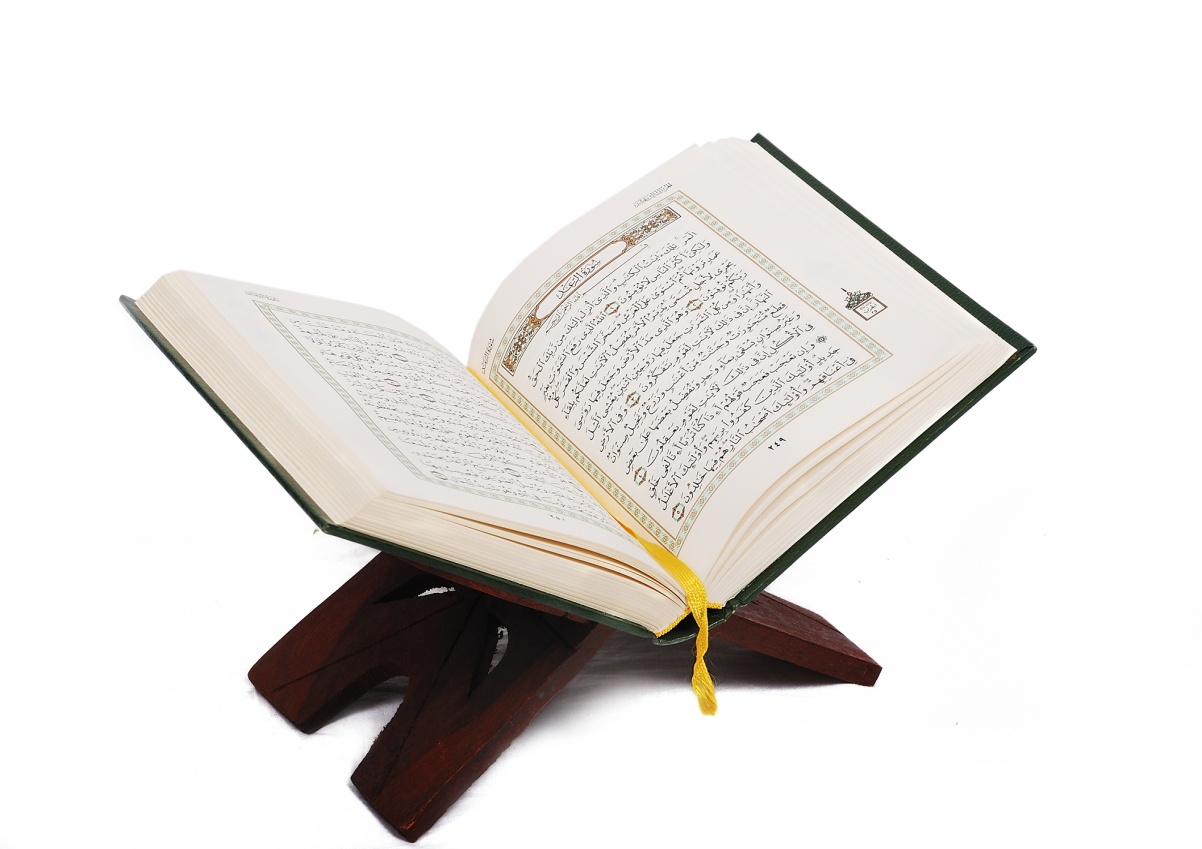 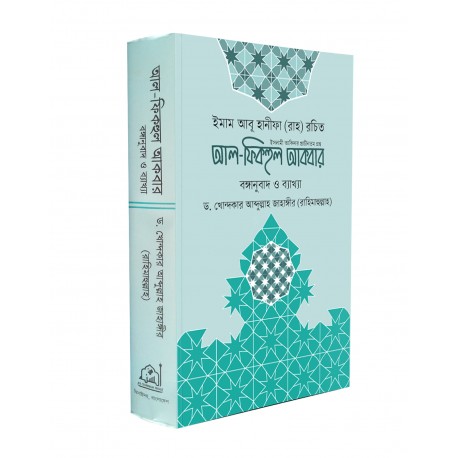 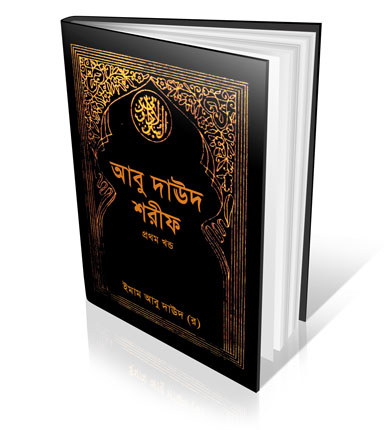 ফিকহের কিতাব
হাদিসের কিতাব
সাধারন বই
আল কুরআন
শিখন ফল
১।কুরান মাজিদ তেলোয়াতের গুরুত্ব বর্ননা করতে পারবে।
২।কুরান মাজিদ তেলোয়াতের ফজিলত সম্পর্কে বলতে পারবে।
নিরব পাঠ
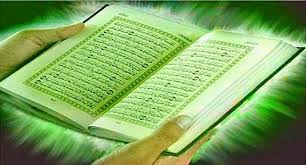 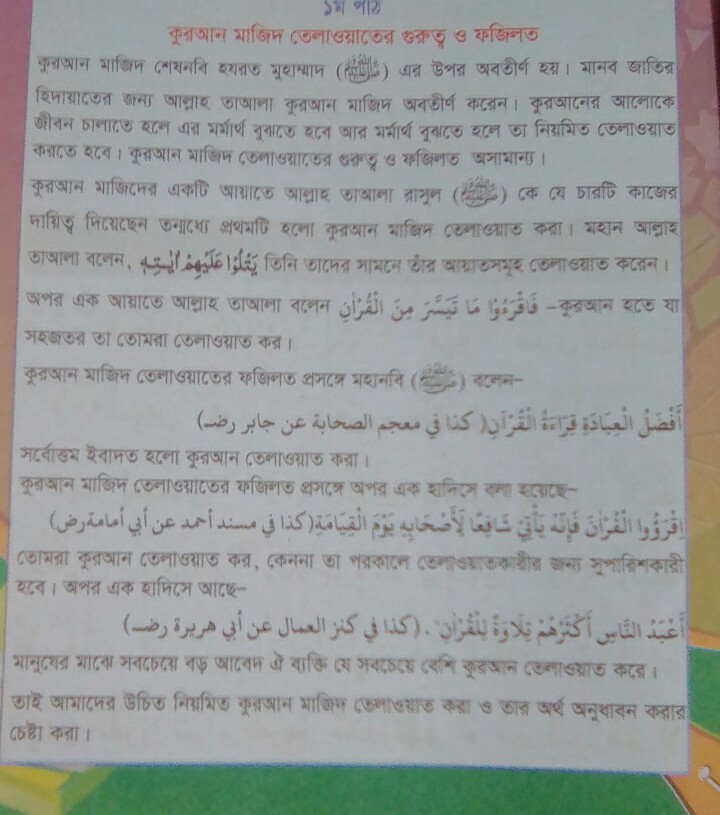 একক কাজ
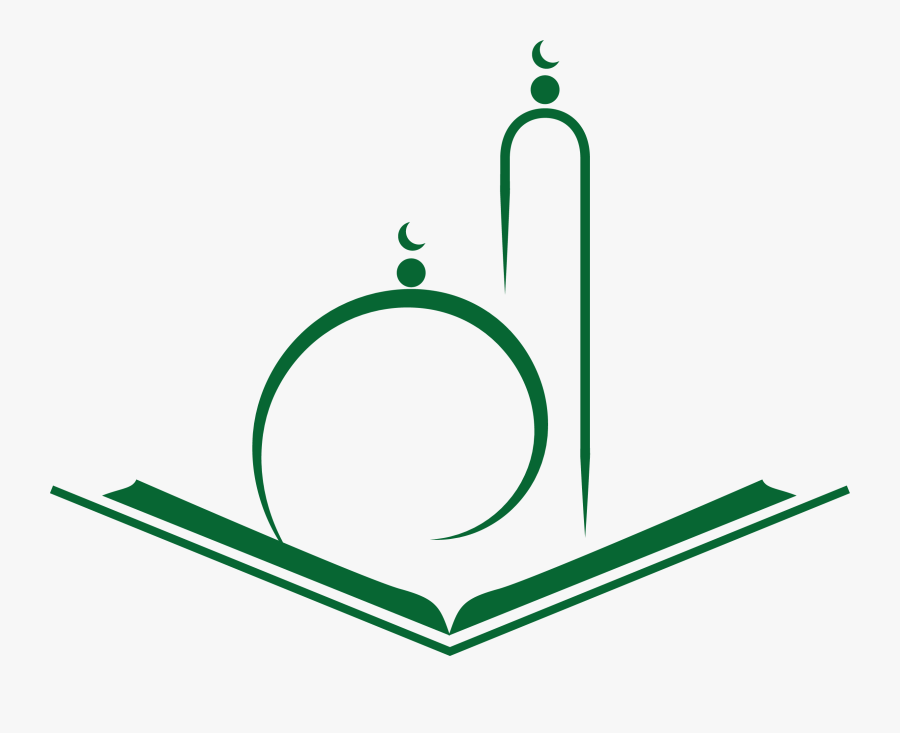 ১।কুরান মাজিদ কার উপর নাজিল হয় ?
২।আল্লাহ তায়ালা মহানবি (সঃ) কে কত টি কাজের  দায়িত্ব দিয়েছেন ?
বাড়ির কাজ
*কুরআন মাজিদ তিলাওয়াতের গুরুত্ব ও ফজিলত 
সম্পর্কে যাহা জান লিখ।
সবাইকে ধন্যবাদ
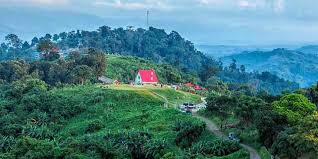